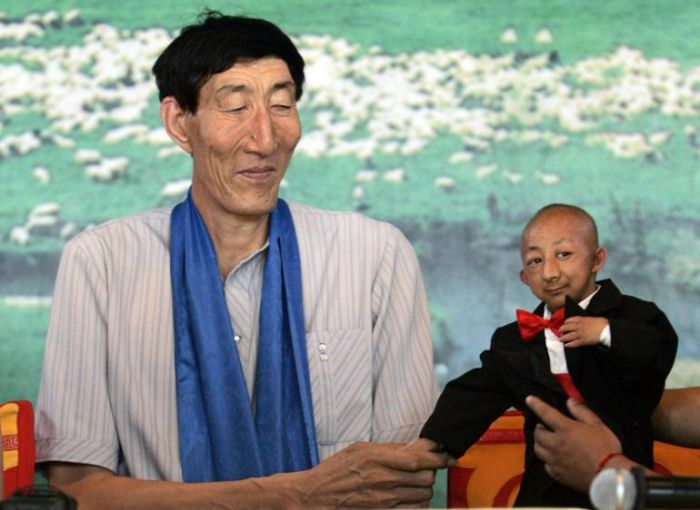 UNIVERSIDAD SANTIAGO DE CALI


ENANISMO Y GIGANTISMO


JENIFFER ROLDÁN GUTIÉRREZ


MEDICINA 1B
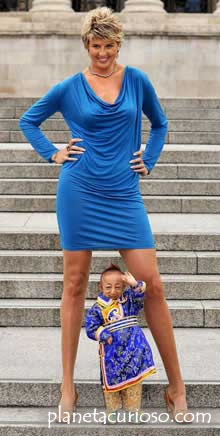 ENANISMO

Es una anomalía genética por la cual una persona, animal o plata tiene una talla considerablemente inferior a lo común para su especie.
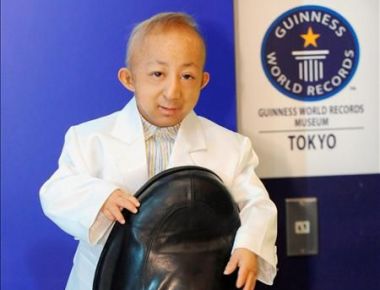 CAUSAS

La acondroplasia 
El hipotiroidismo 
La tuberculosis
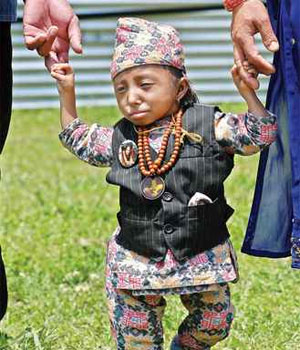 SINTOMAS
Cansancio, Depresión,
Intolerancia al frio, Piel
seca, Uñas quebradizas,
Caída de cabello,
Trastornos de la memoria,
Estreñimiento, Retención
de liquido, Irregularidad
menstrual, Dolor musculas,
Aumento de peso no
intencional.
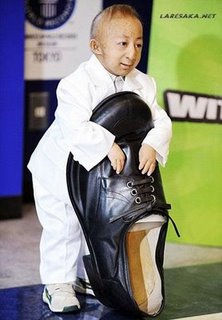 TRATAMIENTO

Hormona del
crecimiento sintética
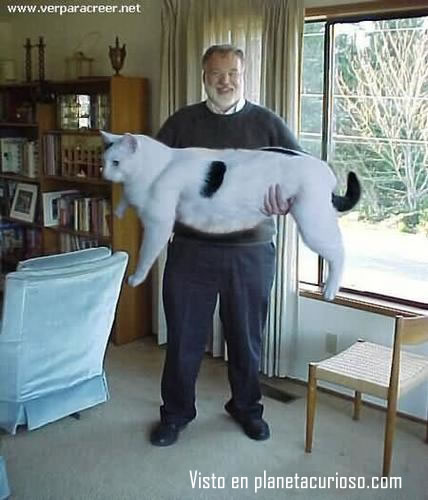 GIGANTISMO

Excesiva secreción de la hormona de crecimiento, durante la edad del crecimiento antes que se cierre la epífisis del hueso
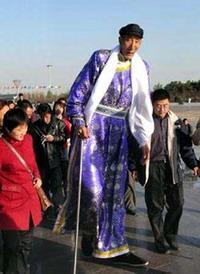 CAUSAS

La acromegalia
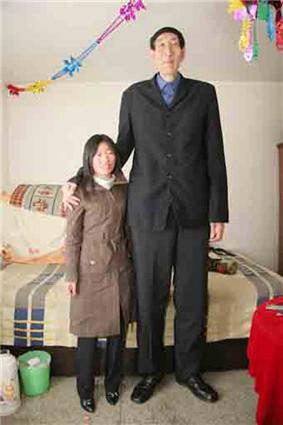 EPIDEMIOLOGIA

Adolescentes o en la tercera edad. Aparecen en ambos sexos algo más frecuente en mujeres que en hombres.
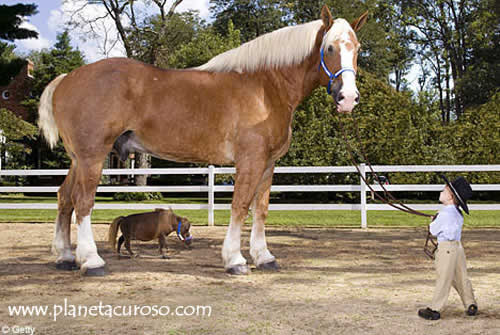 TRATAMIENTOS

1° Tratamiento

Tratamiento médico

Tratamiento neuroquirúrgico
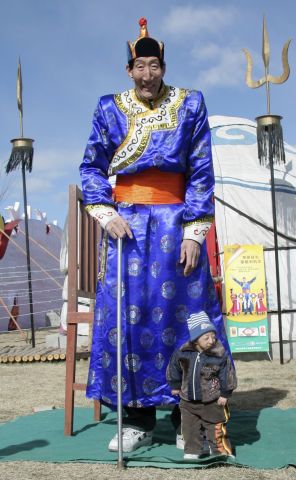 GRACIAS POR SU ATENCION